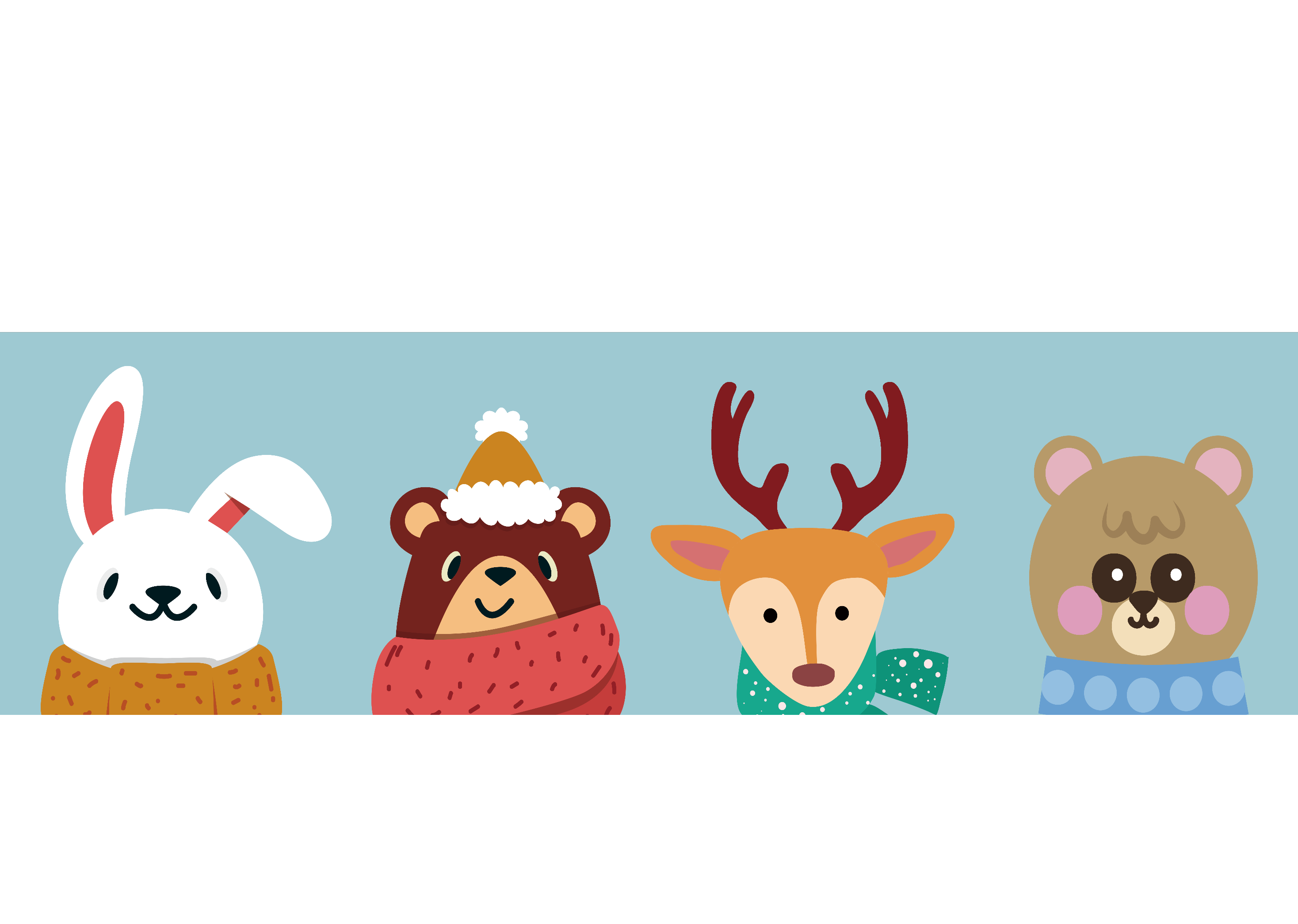 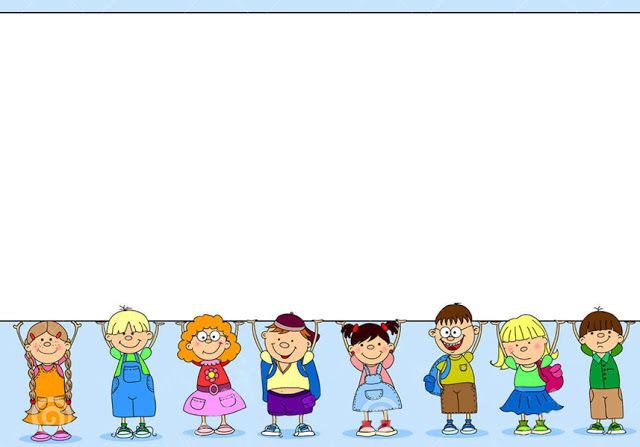 TIẾNG VIỆT 1BÀI 18: kh – m (T1)GIÁO VIÊN: ĐOÀN THỊ VIỆT HƯỜNG TRƯỜNG TIỂU HỌC NGUYỄN VĂN TRỖI
Kiểm tra bài cũ:
giá đỗ
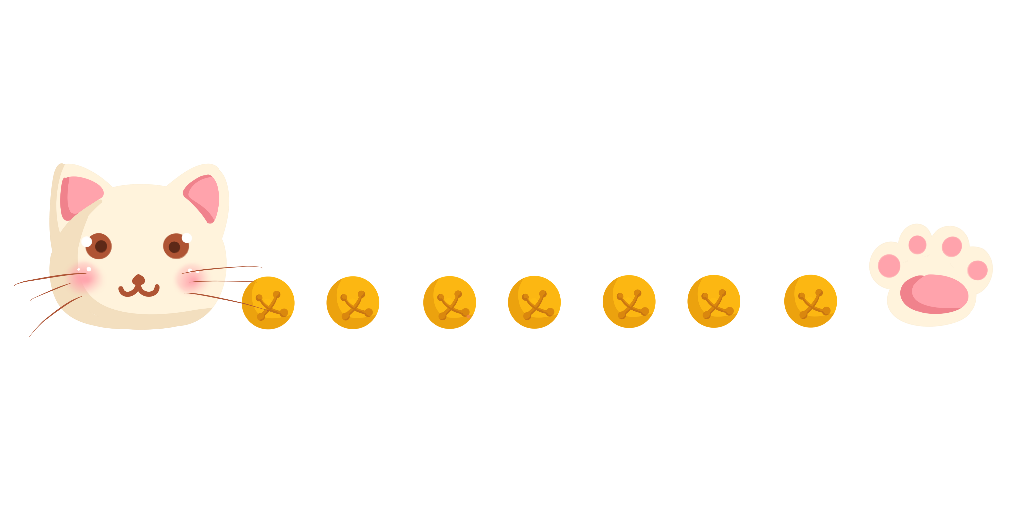 kì đà
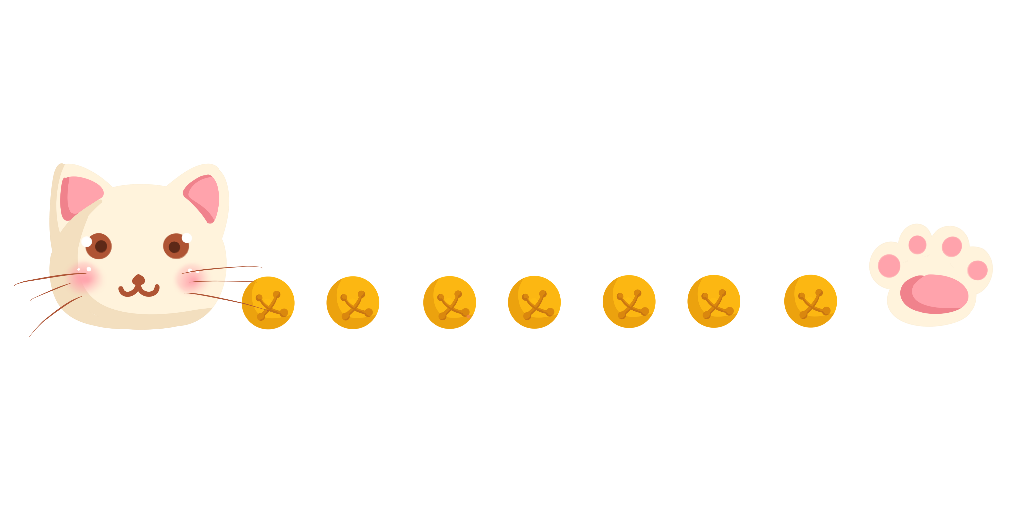 giỏ cá
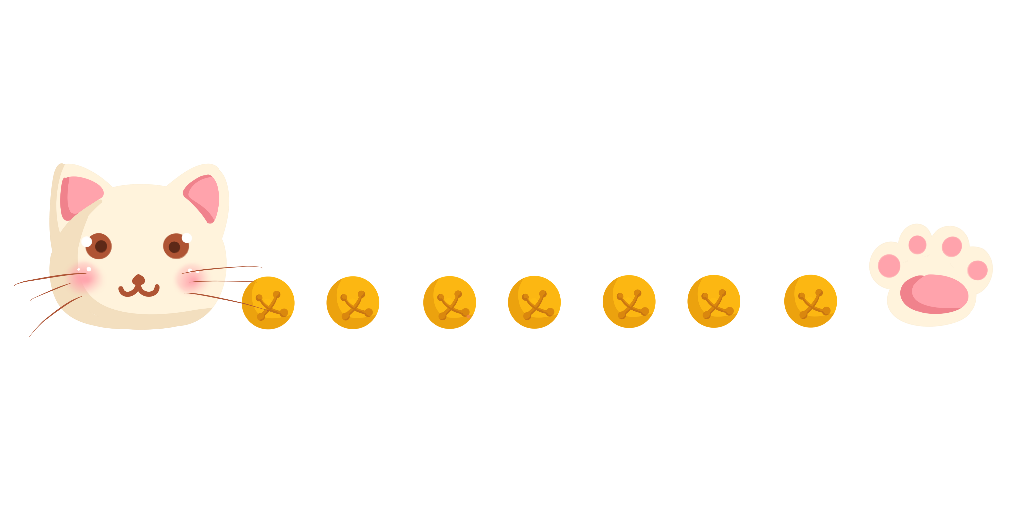 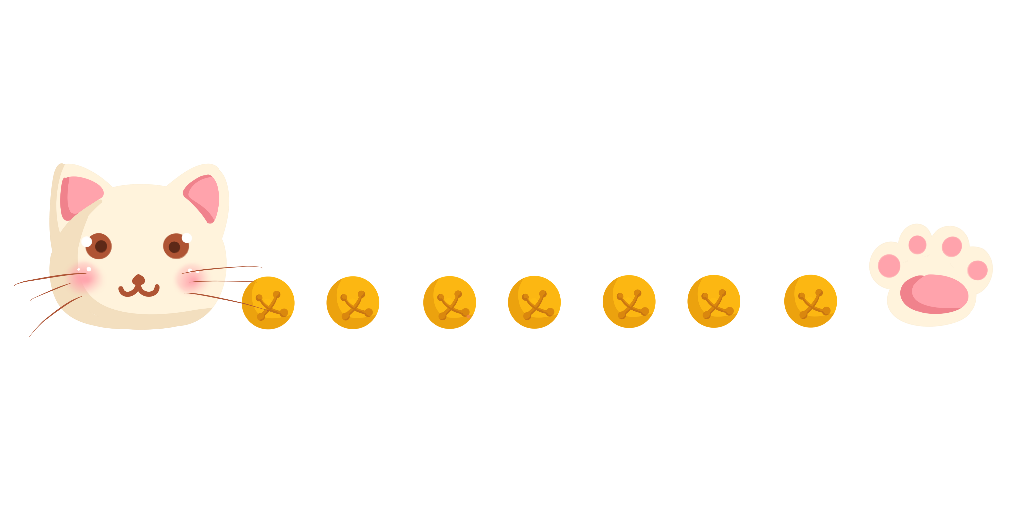 bờ kè
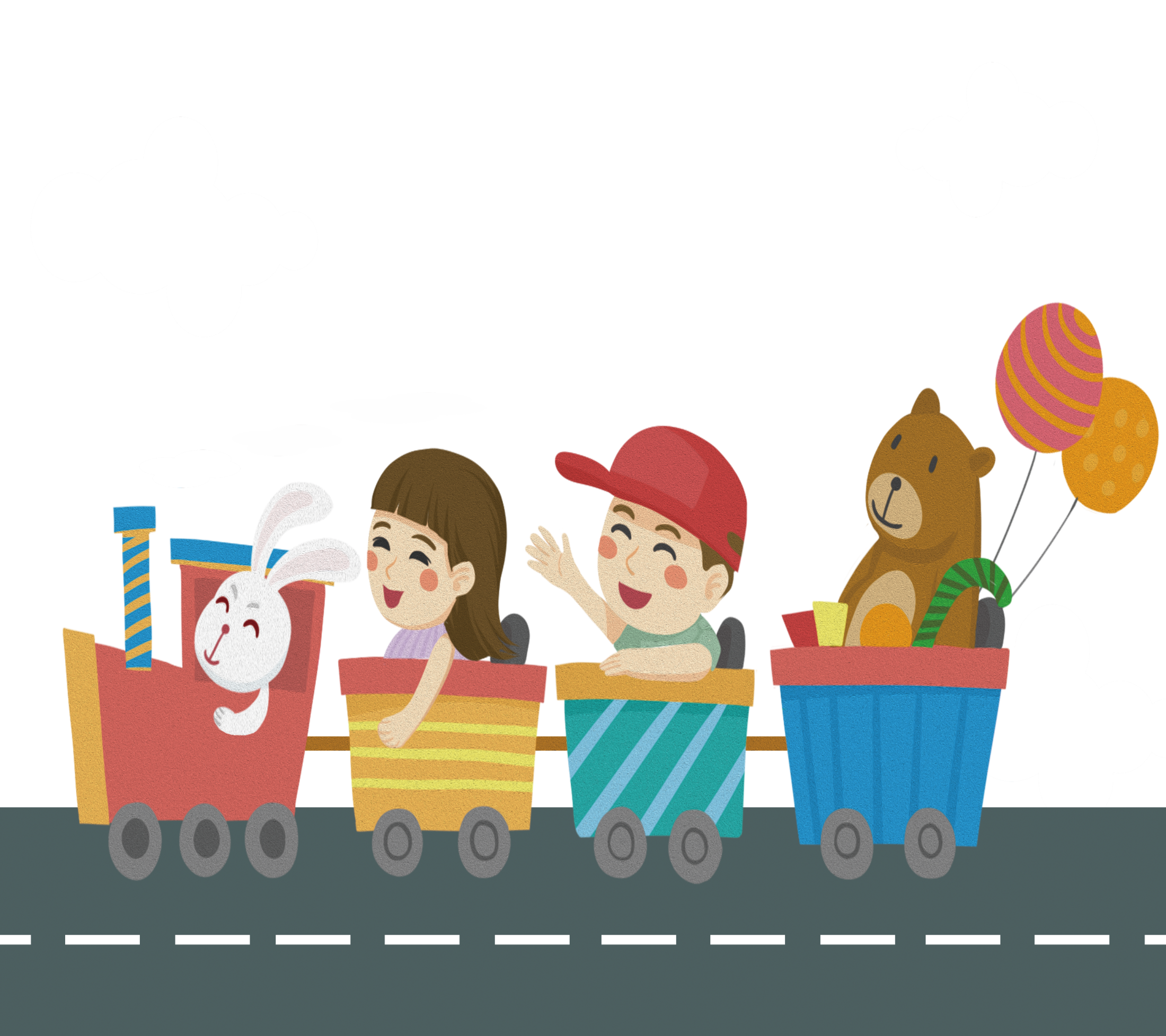 Bài 18: kh - m
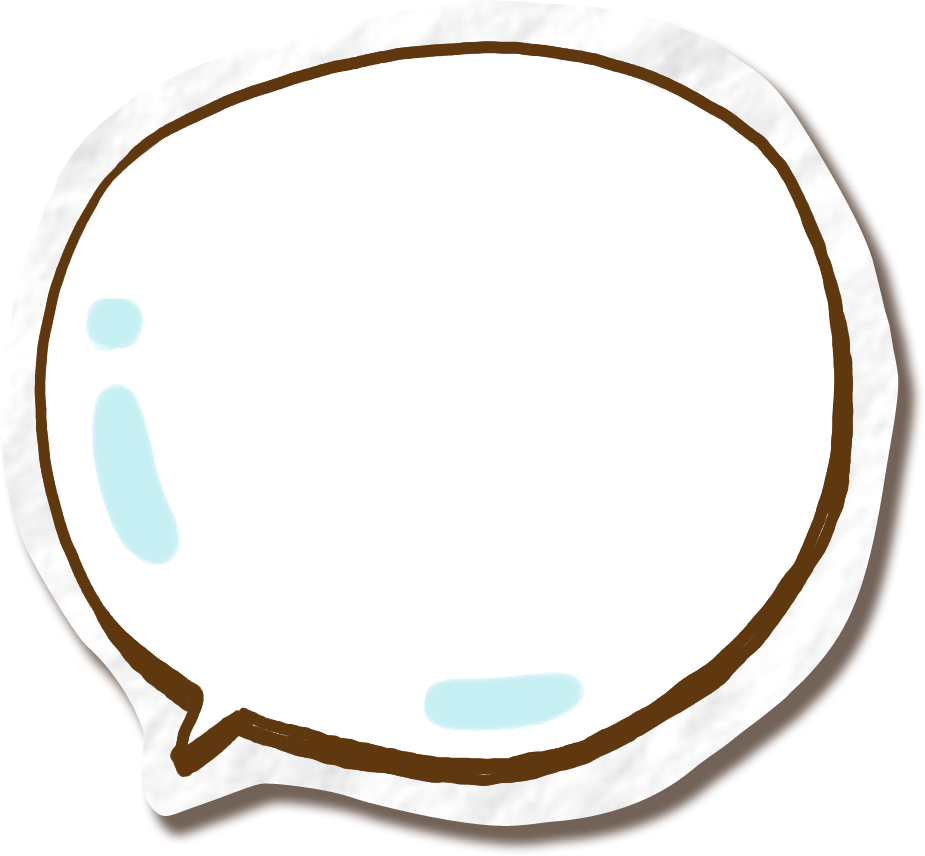 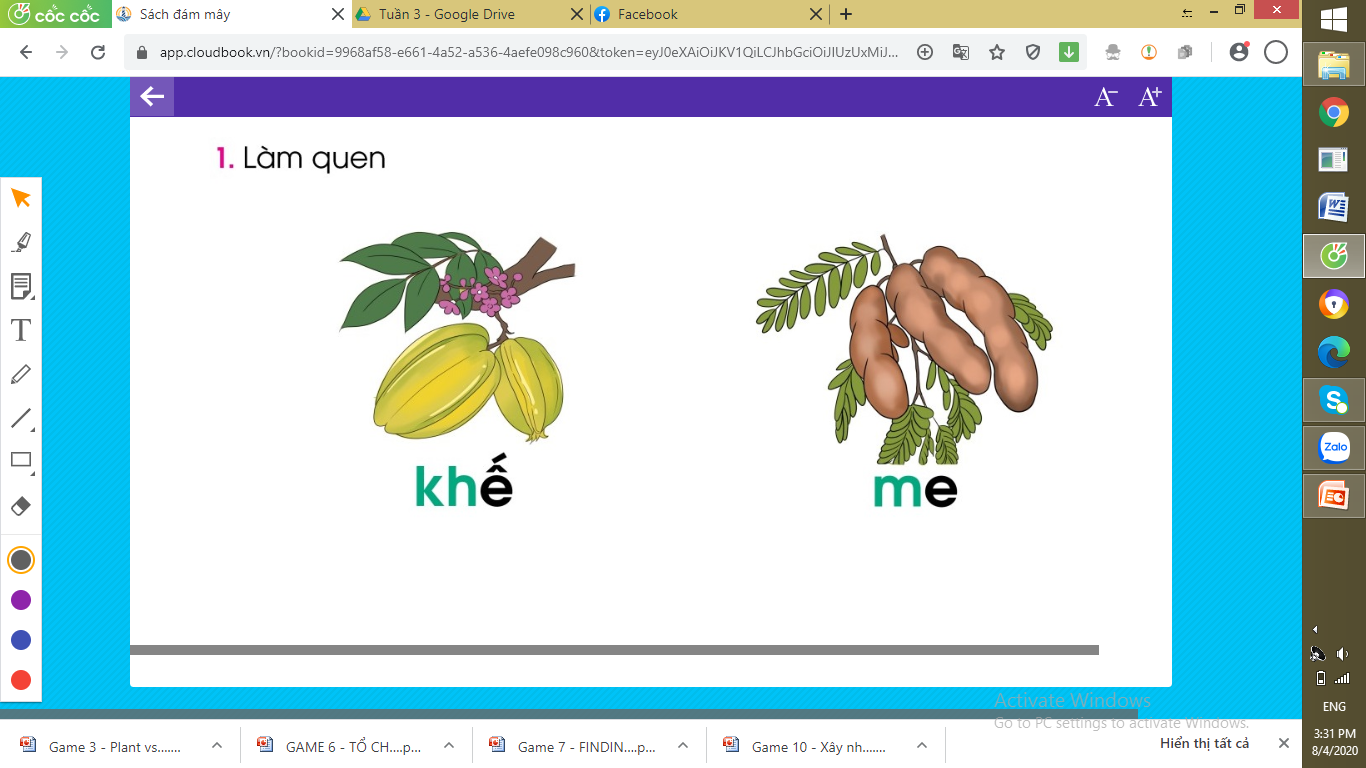 khế
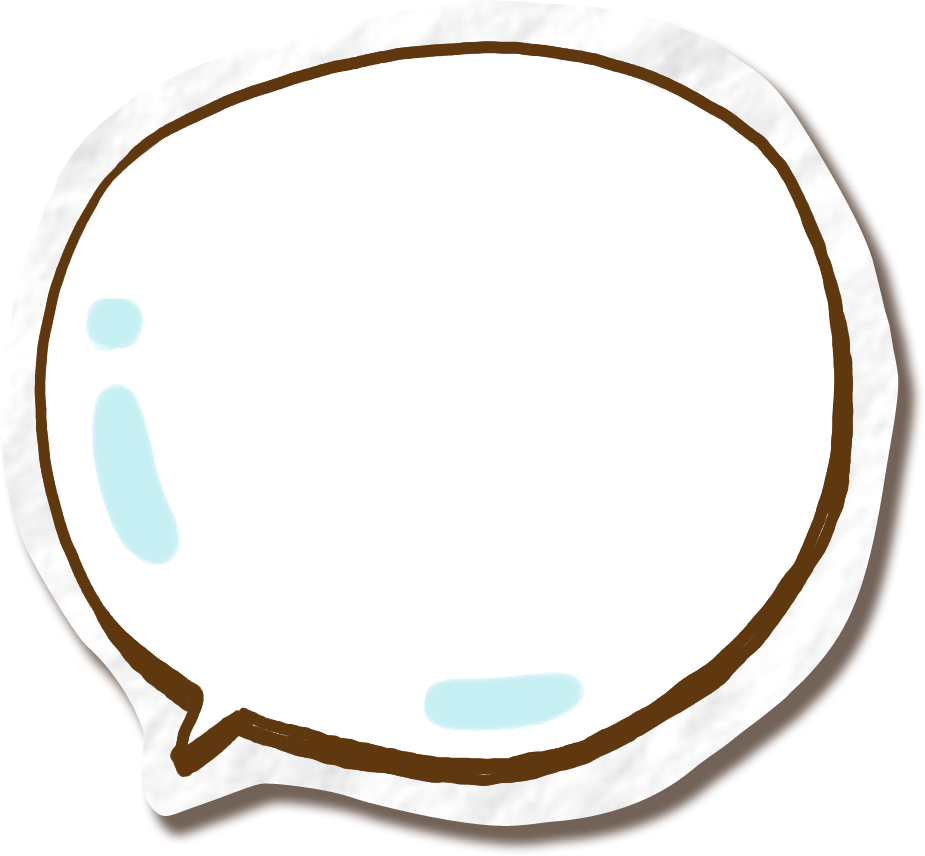 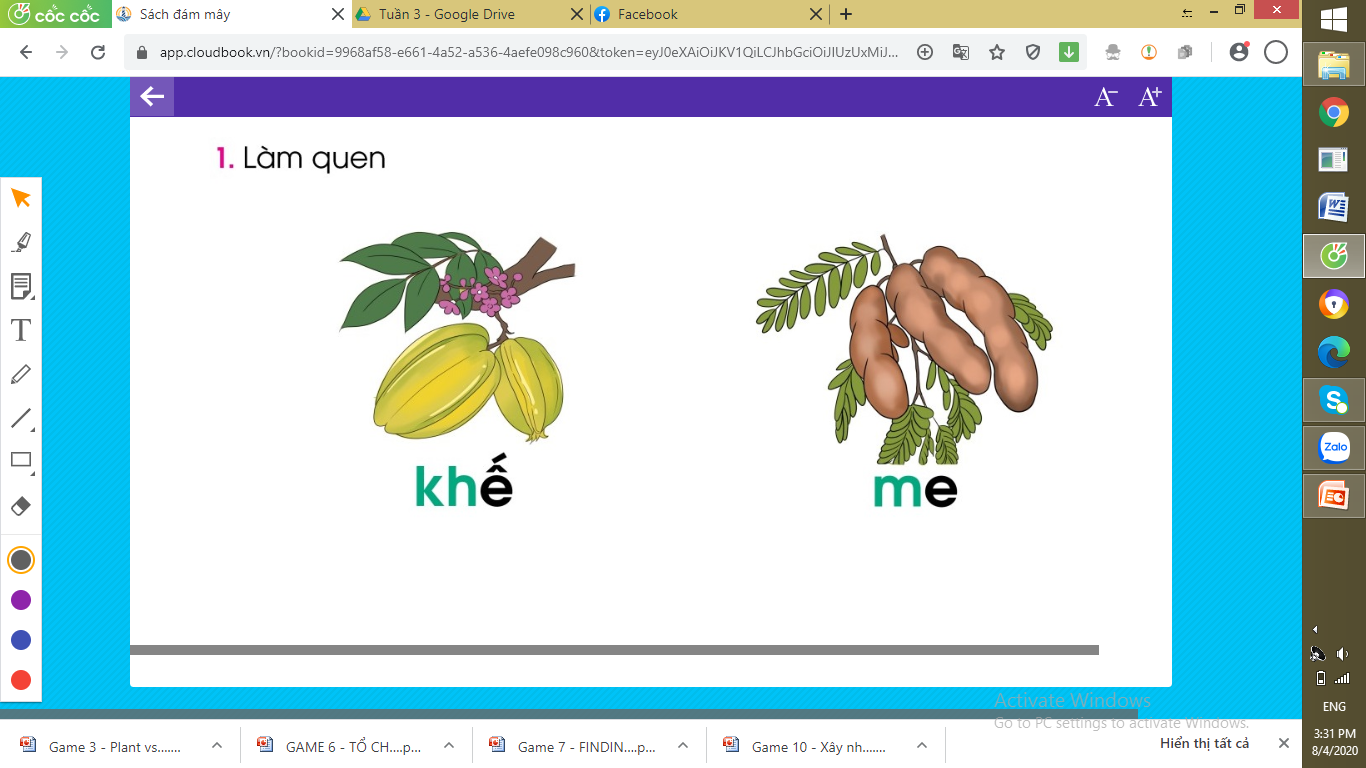 me
Bài 2: Tiếng nào có âm kh? Tiếng nào có âm m?
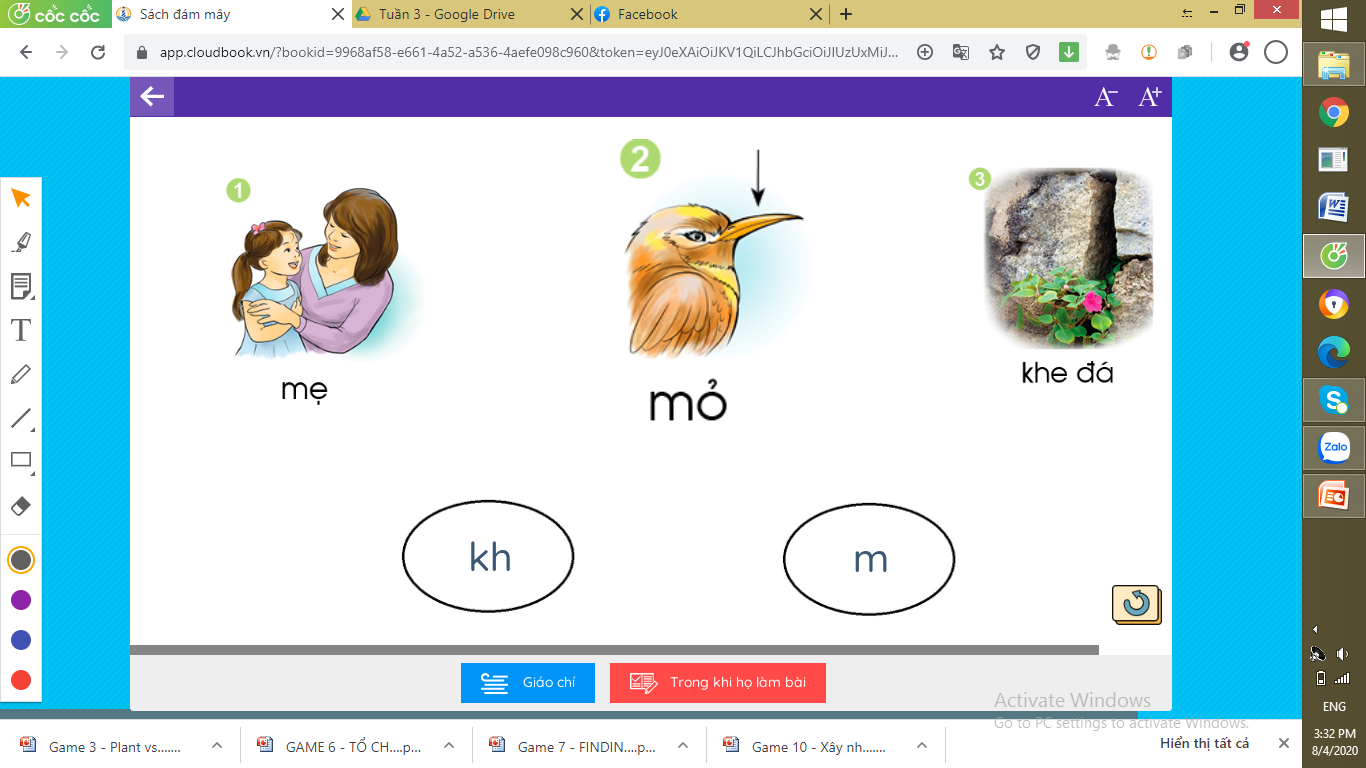 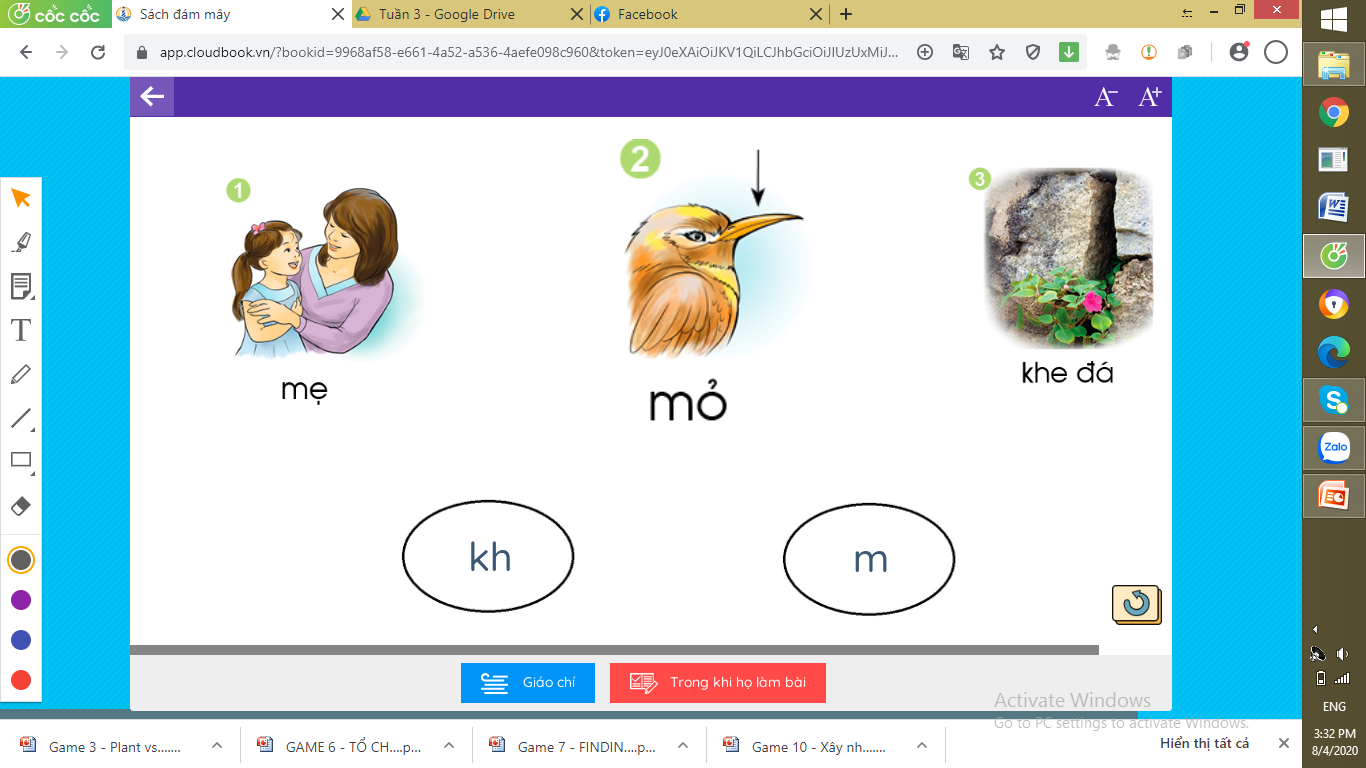 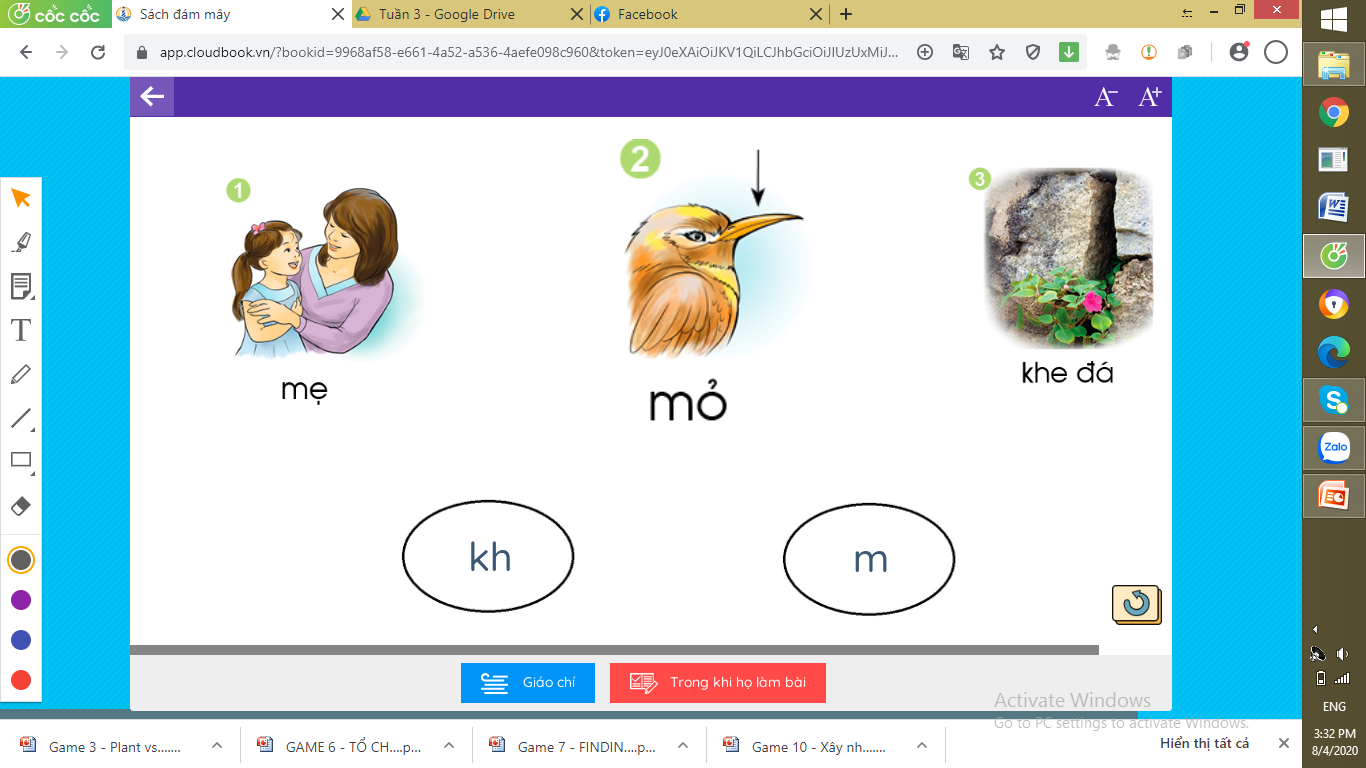 mẹ
mỏ
khe đá
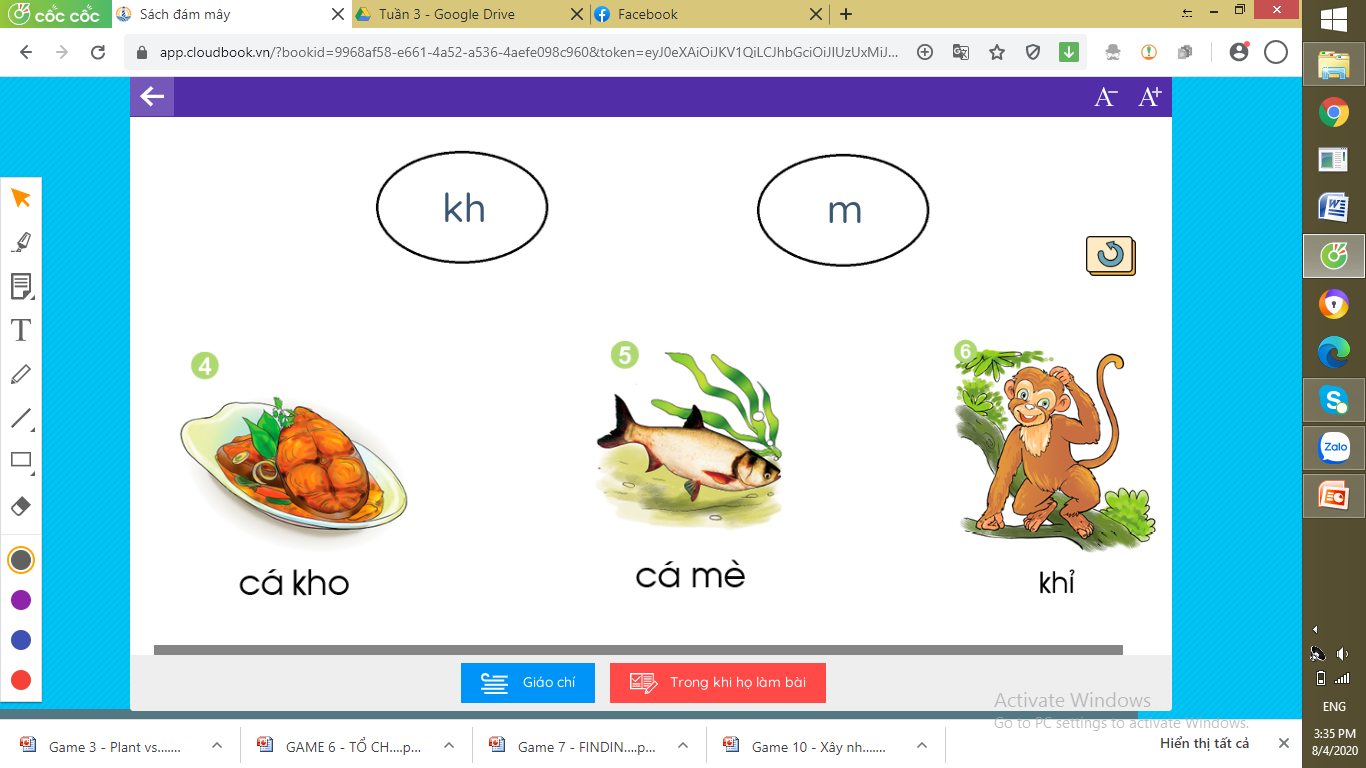 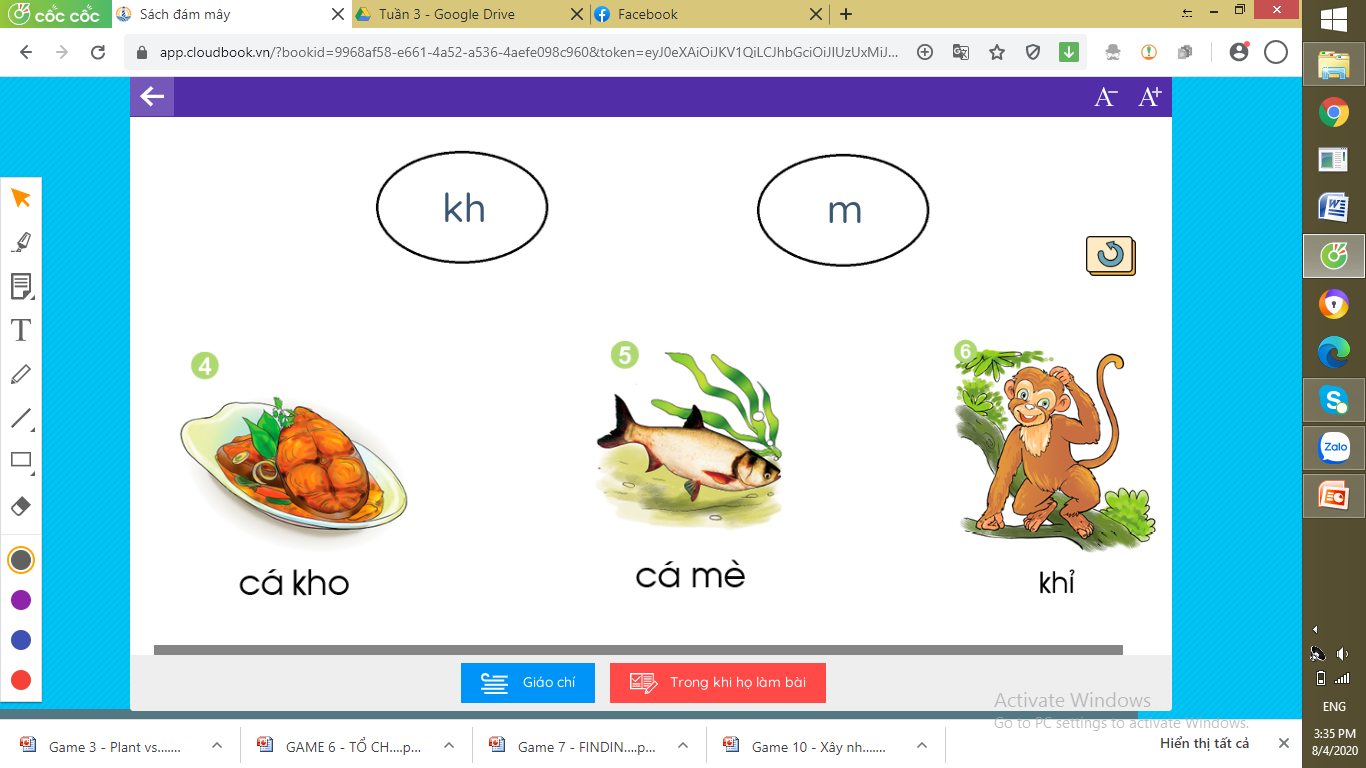 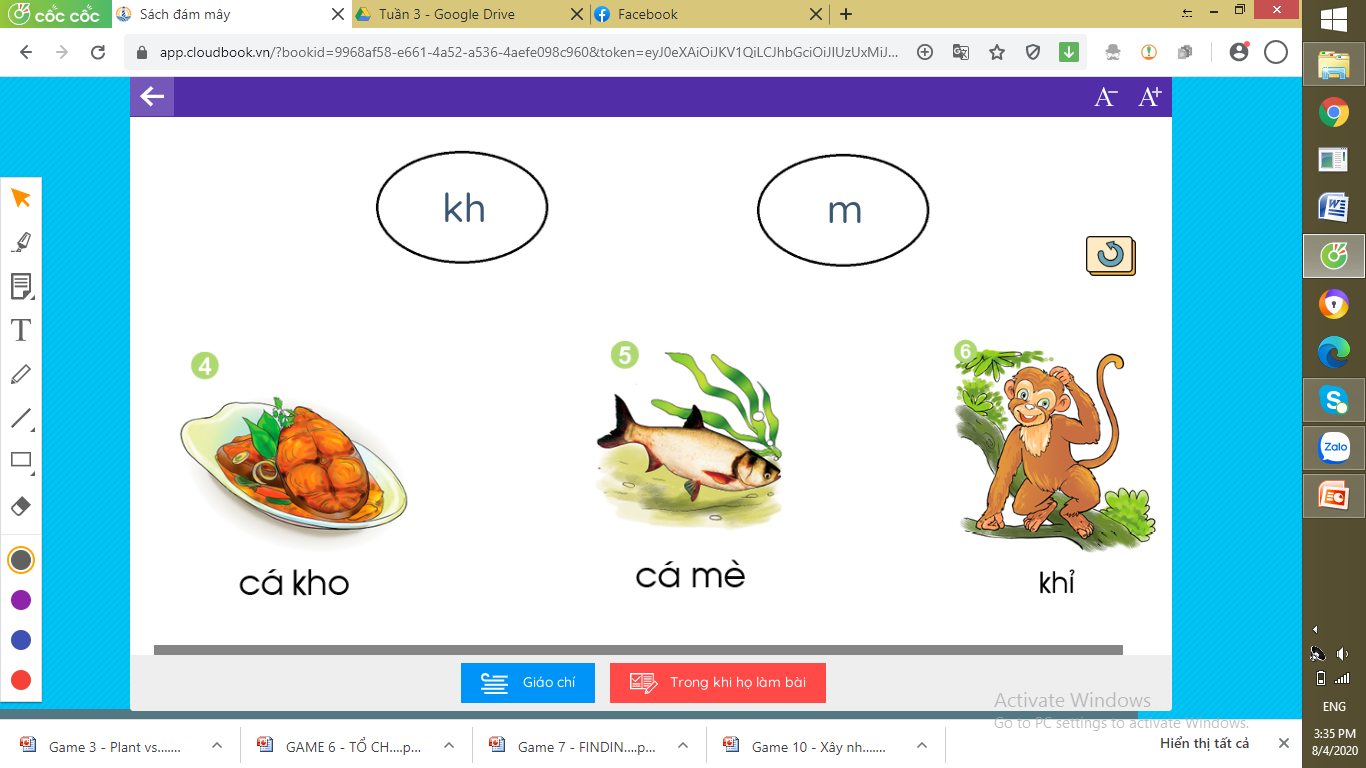 cá kho
cá mè
khỉ
Bài 2: Tiếng nào có âm kh? Tiếng nào có âm m?
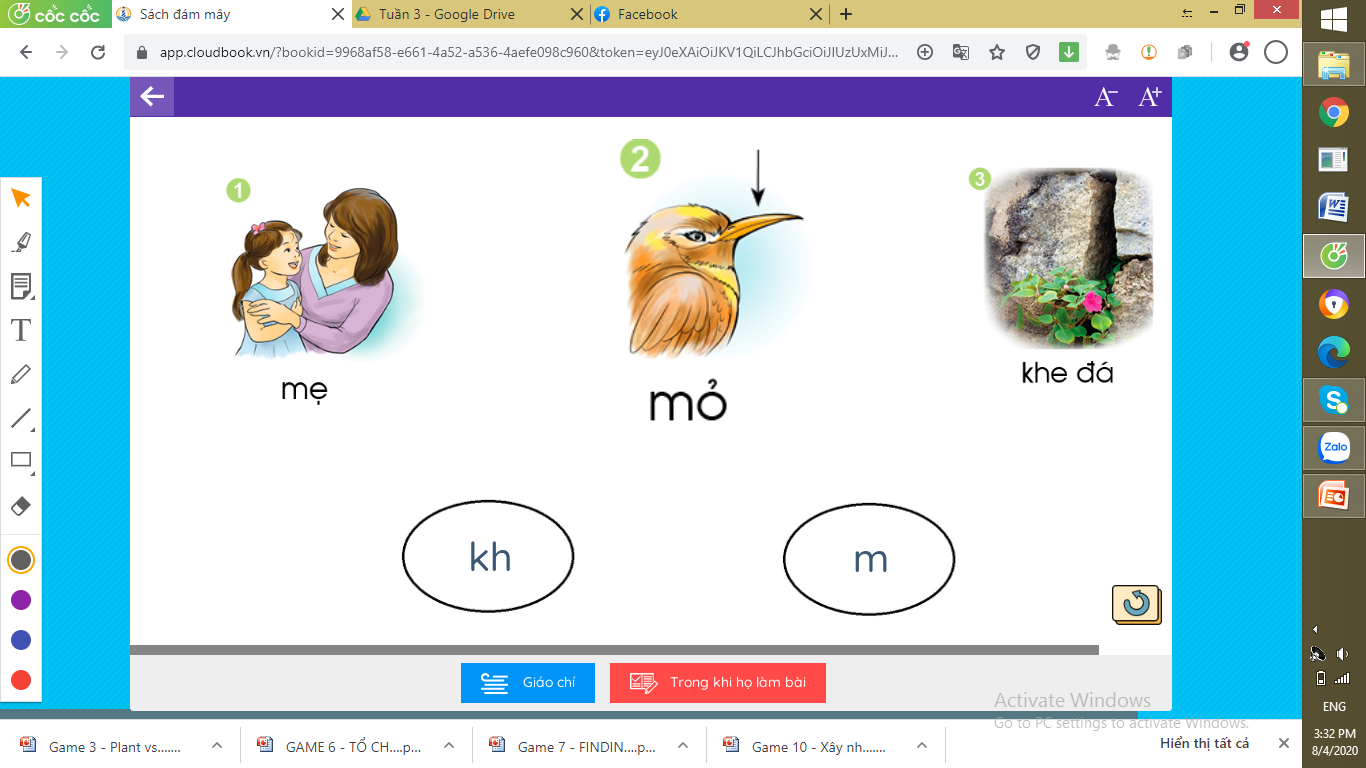 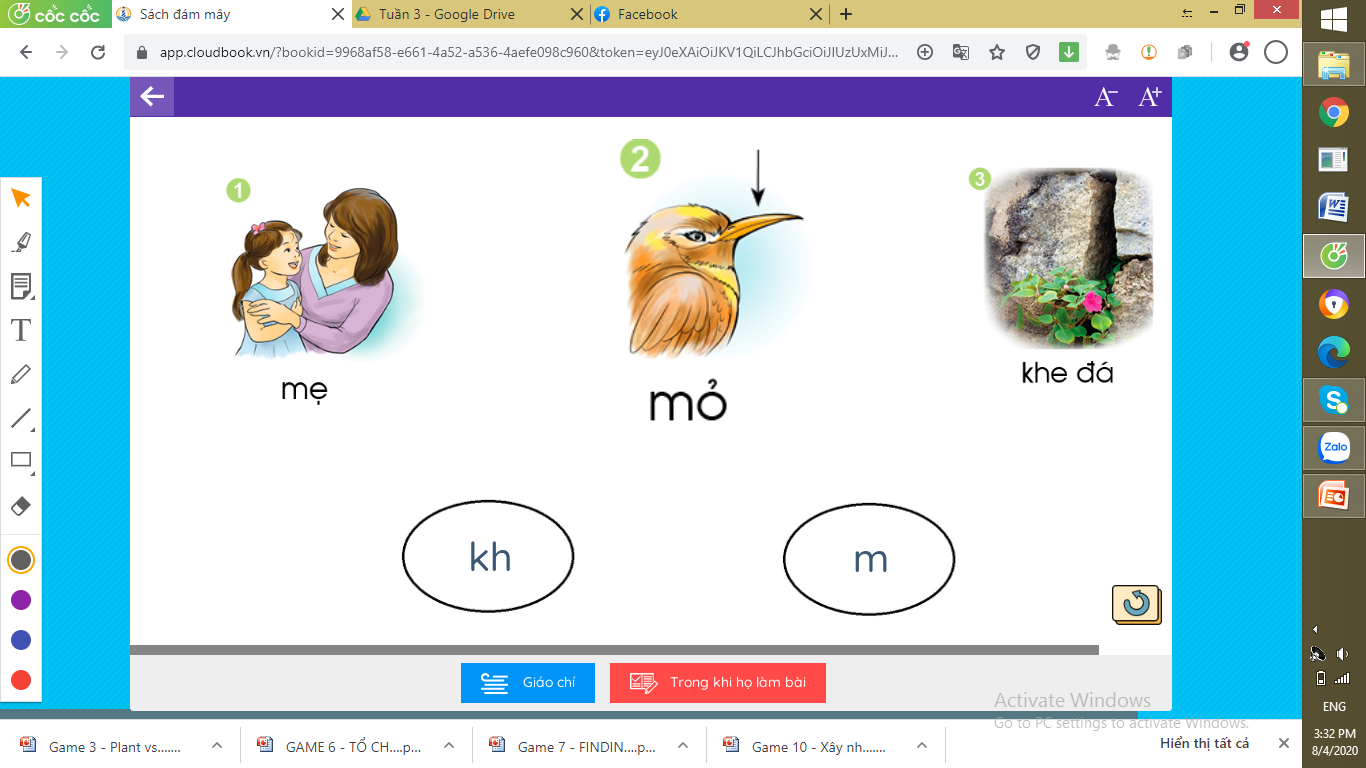 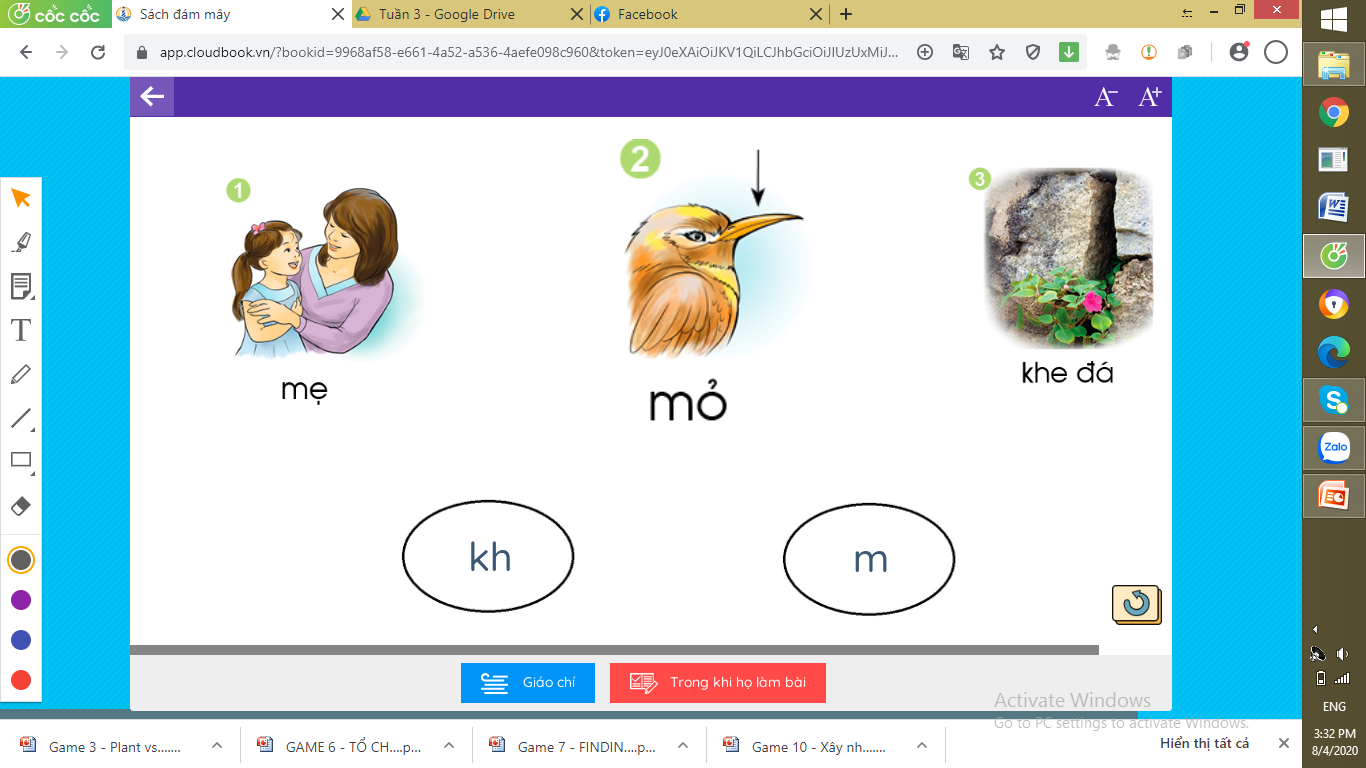 mẹ
m
mỏ
m
khe đá
kh
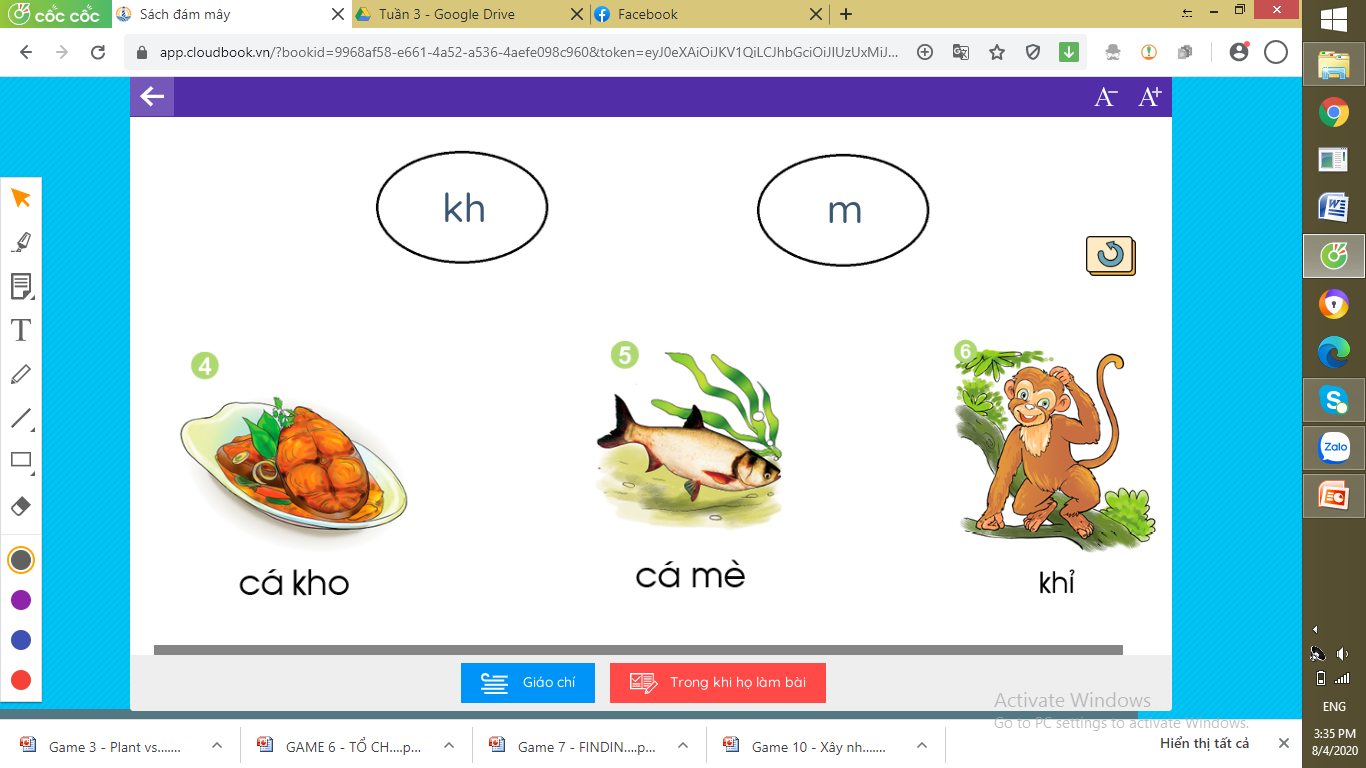 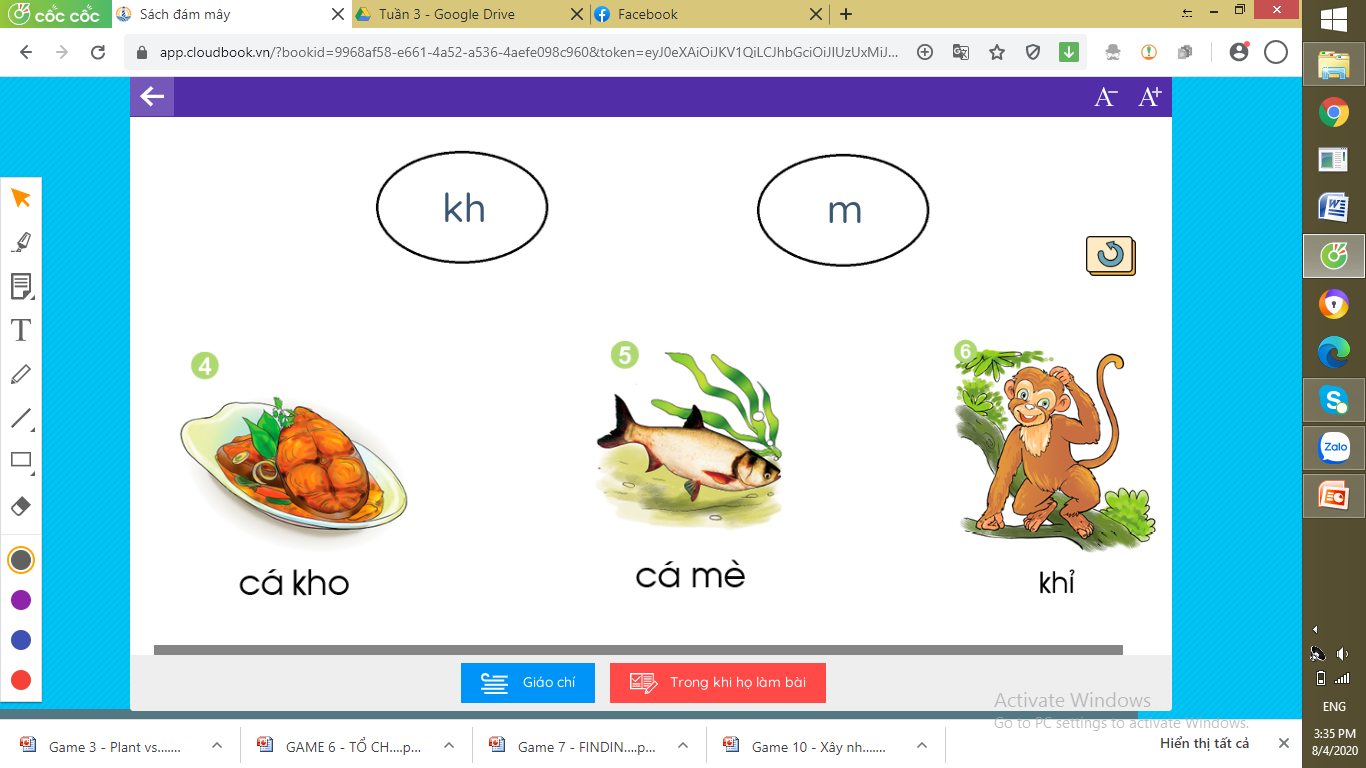 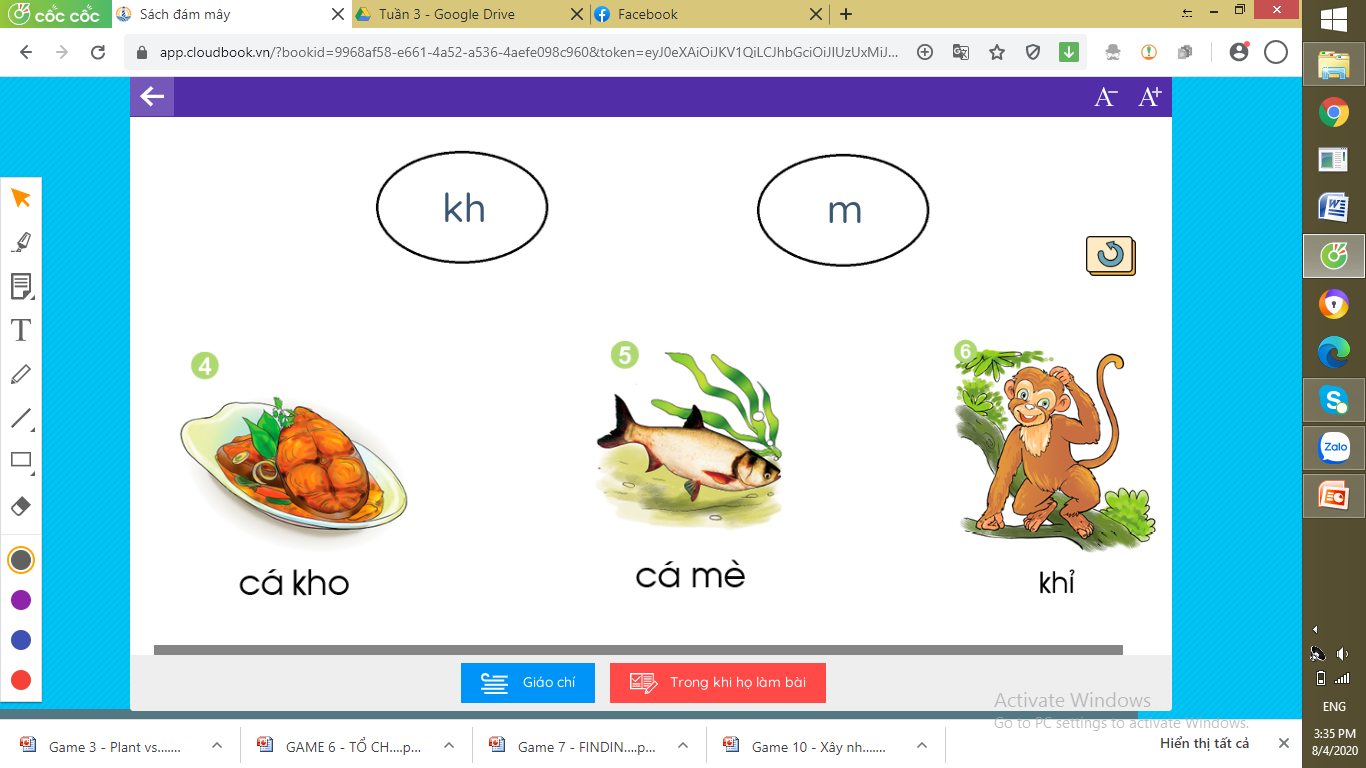 cá kho
kh
cá mè
m
khỉ
kh
Đố bé
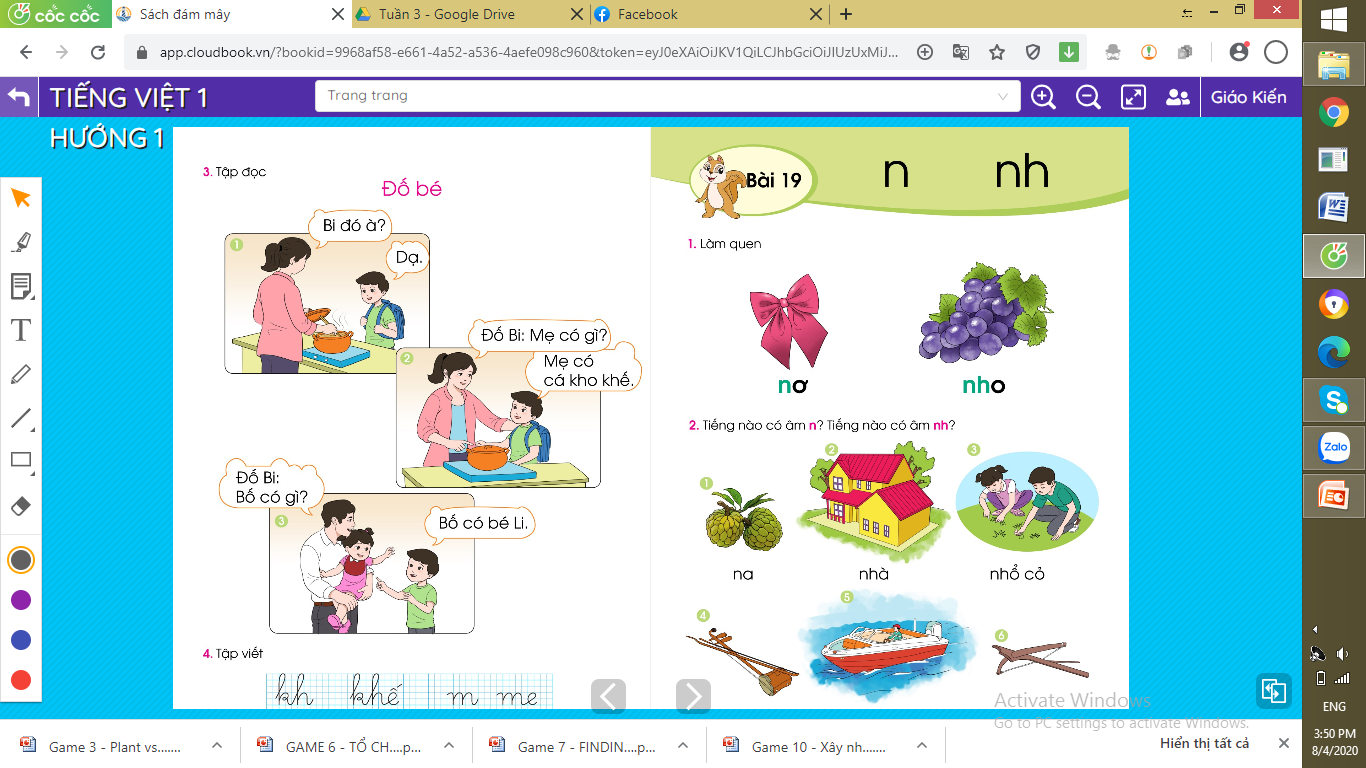 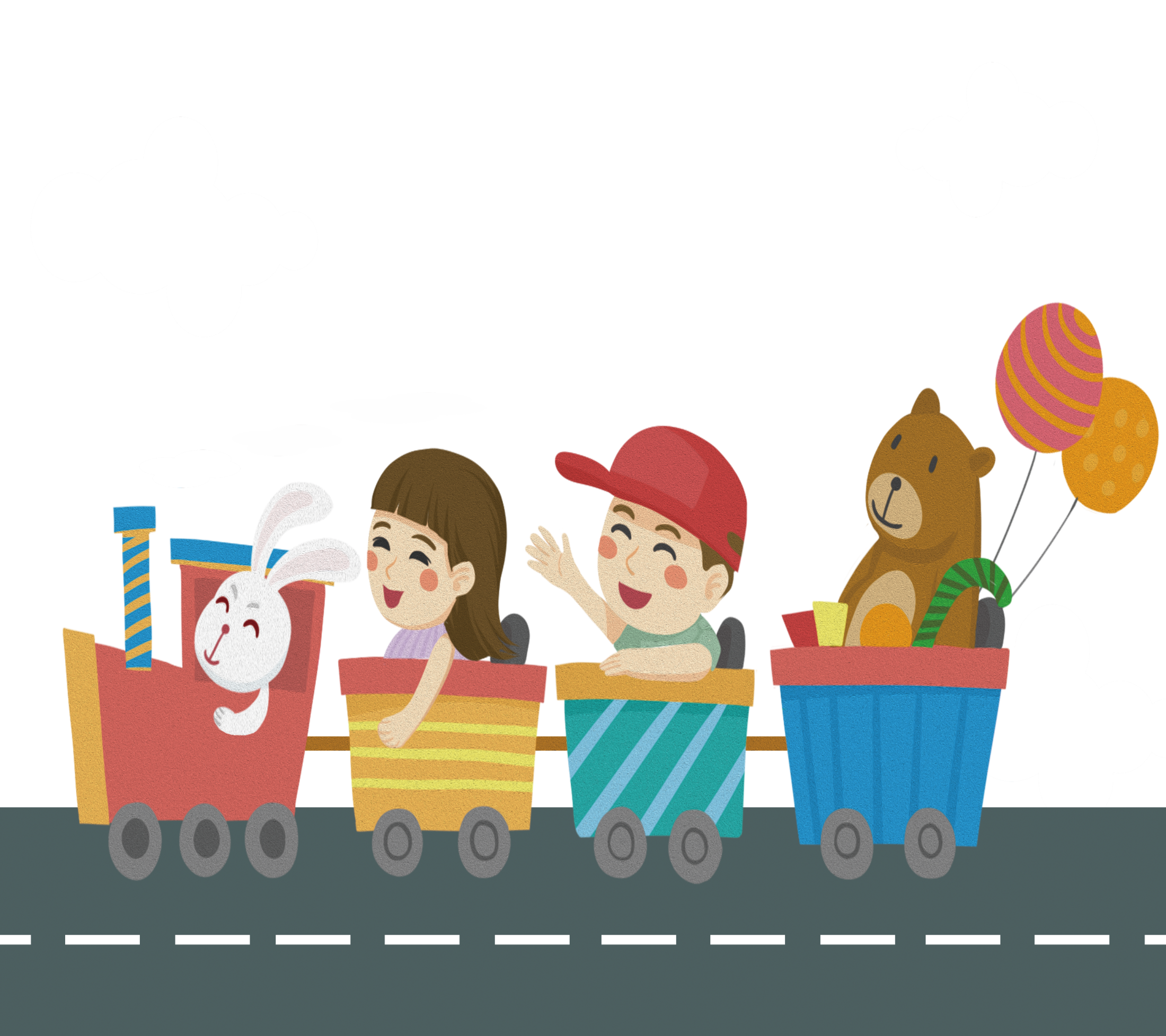